Clothing
By Araceli and Araceli
Formal Clothing
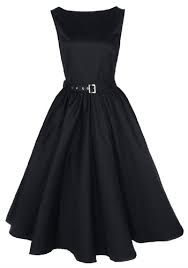 Cocktail dress
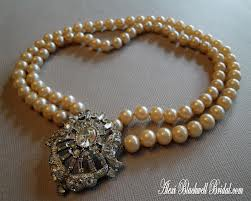 String of pearls
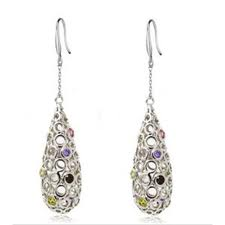 Pierced earrings
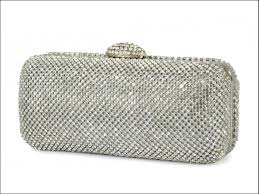 Clutch bag
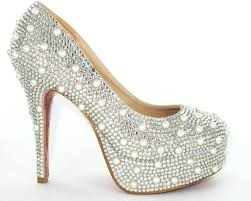 High heels
Winter Clothing
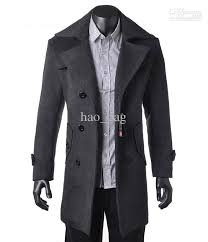 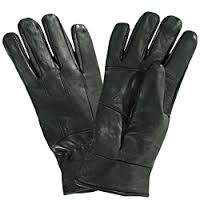 TRENCH COAT
GLOVES
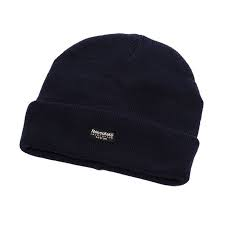 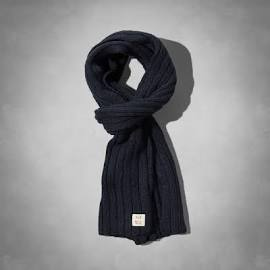 SKI HAT
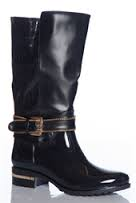 WINTER SCARF
RAIN BOOTS
Grammar Point…Adjectives then Nouns
In English, the adjective is before the noun when I use an action verb.














Careful…
If my sentence uses “to be” the adjective goes after the noun.